صلاحيات الوالي في حماية المستهلك:إشرافه على المديريات الولائية للتجارة .
مادةن 96من القانون12/07 المتعلق بالولاية :"يكون الوالي مسؤولا عن المحافظة على النظام والأمن والسلامة والسكينة العامة."
مادة 97:"توضع تحت تصرف الوالي مصالح الأمن لتطبيق القرارات المتخذة".
صلاحيات رئيس المجلس الشعبي البلدي في حماية المستهلك:
مادة 88/فقرة08من القانون 11/10 المتعلق بالبلدية:"يقوم رئيس الملس الشعبي البلدي تحت اشراف الوالي بما يأتي :..السهر على سلامة المواد الغذائية الاستهلاكية المعروضة للبيع."
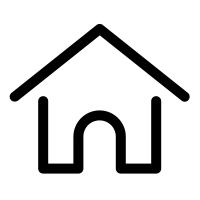